Using ELD Standards to Teach High School English Learners Vocabulary
Annette Daoud
Anne René Elsbree
Julie Rich
California State University, San Marcos

CABE Annual Conference, March 30, 2017

Work supported by US Department of Education, Office of English Language Acquisition (OELA) grant
1
Objective & Ticket Out the Door
CONTENT OBJECTIVE  (What)
After candidates participate in 2 different vocabulary activities, candidates will be able to design a vocabulary activity with content standards, ELD standards, language objective, content objective and materials.

LANGUAGE OBJECTIVE  (How)
After reviewing the vocabulary terms from weeks 1-3, candidates will be able to plan and deliver an oral and visual presentation on their assigned vocabulary terms using appropriate understanding of register. 


TICKET OUT THE DOOR - Vocabulary Activity with the following:
Content & ELD Standard
Language & Content Objective
Condition, Action Verb and Criteria
Materials
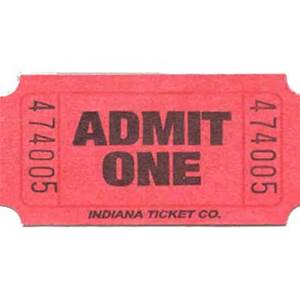 2
[Speaker Notes: +10 min = 20 minutes]
4 Square (Frayer) VocabularyGraphic Organization
3
4 Square (Frayer) VocabularyGraphic Organization
4
4 Square (Frayer) VocabularyGraphic Organization
5
Gallery Walk
Walk around the room and 
review the definition for each vocabulary term.
 Take your original vocabulary review sheet with you to add ideas and notes AND “Post, Snap & Slide”
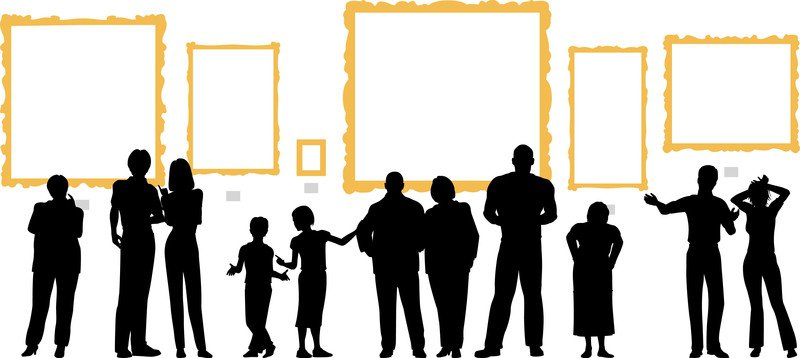 6
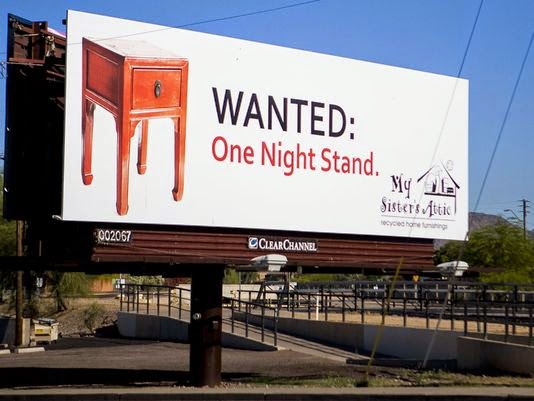 7
New Vocabulary Terms Design Billboards
Assessment
Central Focus
Commentary
Instructional Tasks
Learning Objective
Learning Tasks
Planned Supports
Prior Academic and Prerequisite Skills
Variety of Learners
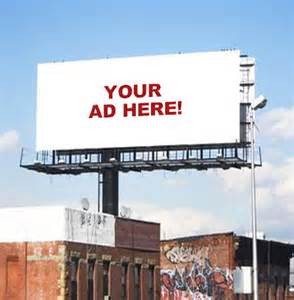 8
[Speaker Notes: + 10 minutes = 1 hour 5 minutes]
Inside/Outside Circle Roles
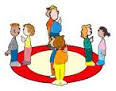 Number your Billboards A-D & assign reporters for each billboard – If there are more than 4 people per group you may double up. 
Letter A Inside Circle for Group #1
Letter B Outside Circle for Group #1
Letter C Inside Circle for Group #2
Letter D Outside Circle for Group #2
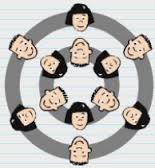 9
[Speaker Notes: + 5 minutes = 1 hour 10 minutes]
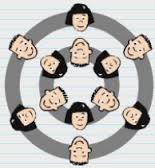 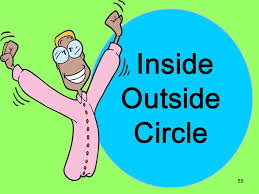 The Process
Inside Circle Members – Make a circle facing outward with shoulders touching.
Outside Circle Members - Make a circle facing the inside circle members. 
There  should be 9 inside billboard teams facing 9 outside billboard teams.
Inside circle stays put and goes first.
Outside circle rotates clockwise when light flickers. 
Face the direction you would rotate to check.
Rotate when the light flickers.
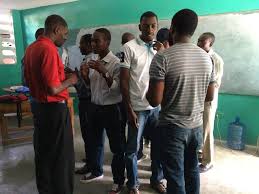 10
[Speaker Notes: +20 minutes = 1 hour 30 minutes]
Design a Vocabulary Lesson(Summative Assessment)
Identify Vocabulary Words
Choose Vocabulary Activity
Choose Content & ELD Standard
Language & Content Objective
Condition, Action Verb and Criteria
5. Choose Materials
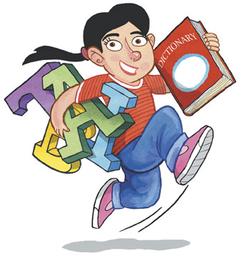 11
[Speaker Notes: + 30 minutes = 2 hours]
Using the California ELD Standards in an Assessment Plan
Each ELD Standard represents a language skill that ELs need in order to become proficient in English 
SDAIE lesson = Content AND English language development
A SDAIE lesson has 1 assessment plan that includes:
Using the California ELD Standards in an Assessment Plan
What proficiency level of the ELD Standard 
     do you choose for your SDAIE lesson?
i + 1 or one level above the current proficiency level of your English learner(s)

Use the wording of each level of the ELD Standard (Emerging, Expanding and Bridging)  to create a rubric to assess language development
Aligned to your language development objective
Creating Rubrics Using the California ELD Standards
English learners in the class:  20 LTEL students

Language Development Objective (Bridging): 
After a close reading, students will be able to write a clear and coherent summary of (name of text) using complete and concise sentences and key words (vocabulary). 

              ELD Standard:  Writing (b). Summaries     (Grades 9-10)
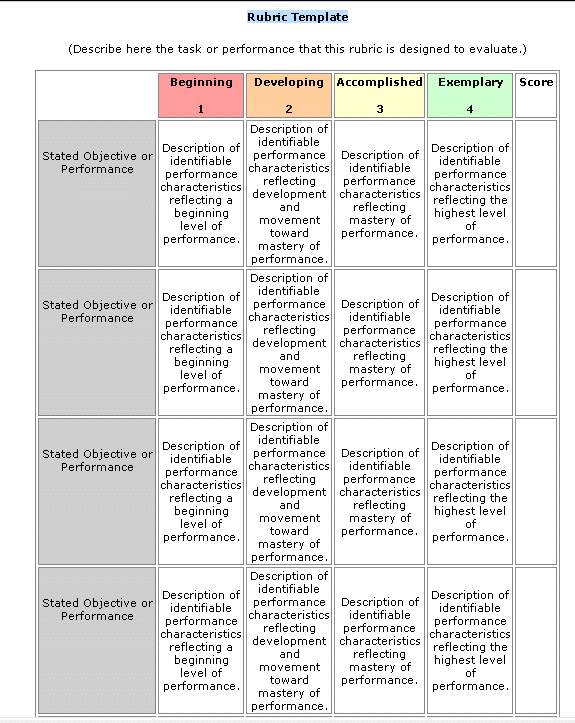 Creating Rubrics Using the California ELD Standards
Language Development Objective (Bridging): 
After a close reading, students will be able to write a clear and coherent summary of (name of text) using complete and concise sentences and key words (vocabulary). 

Rubric to assess language development and content (4 = Bridging)
[Speaker Notes: +30 minutes   (2 hours)]
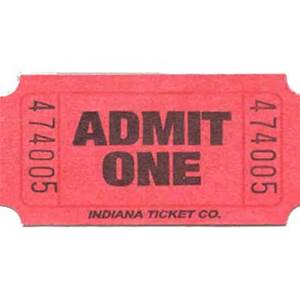 Ticket Out the Door
Vocabulary Activity with:
Content & ELD Standard
Language & Content Objective
Condition, Action Verb and Criteria
Materials
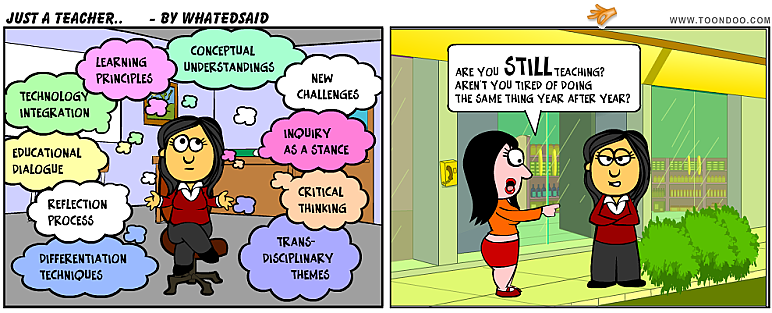 16
[Speaker Notes: 2hours +]
THANK YOU!!
Annette Daoud	adaoud@csusm.edu 
Anne René Elsbree  aelsbree@csusm.edu 
Julie Rich  jrich@csusm.edu 
Pat Stall  pstall@csusm.edu 

School of Education
California State University San Marcos

CSUSM Single Subject Program Website Resources: http://csusmsinglesubjectprogram.weebly.com/